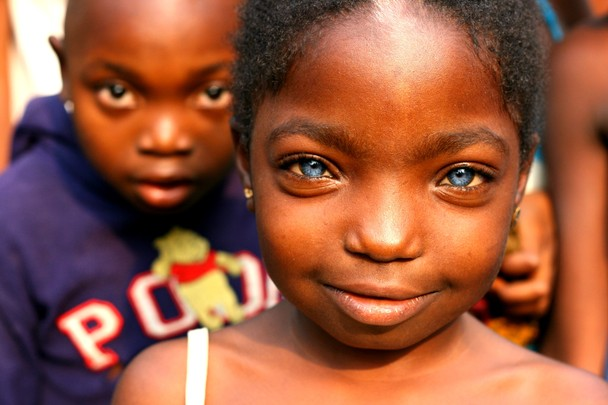 Waardenburg syndrome type 2A & MITF
By Destiny Baars
What does WS2A look like?
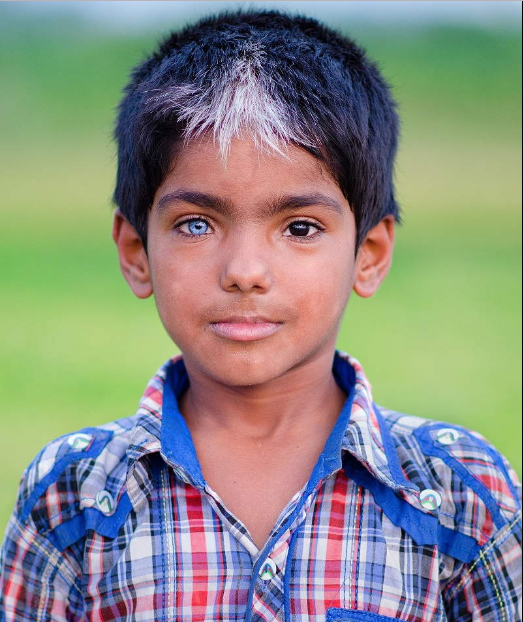 What gene is mutated in WS2A?
DUF3371
MITF_TFEB_C_3_N
HLH
520
Gene Ontology
Molecular Function
Biological Processes
Cellular Components
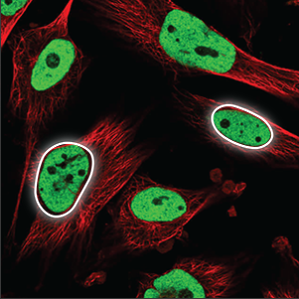 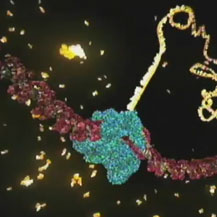 [Speaker Notes: MF: https://www.hhmi.org/sites/default/files/Biointeractive/Images/DNAi_transcription_vo1_thumb_sm.jpg
BP: 
CC: http://wiki.eveuniversity.org/images/2/29/PDNucleoplasm.png]
How well conserved is MITF?
DUF3371
MITF_TFEB_C_3_N
HLH
500
361
520
504
520
526
% Identity
Human
100%
Rhesus
99.8%
Chimp
99.6%
Mouse
94.4%
Zebrafish
69.4%
C. elegans
4.42%
What phylogenetic relationships does MITF have?
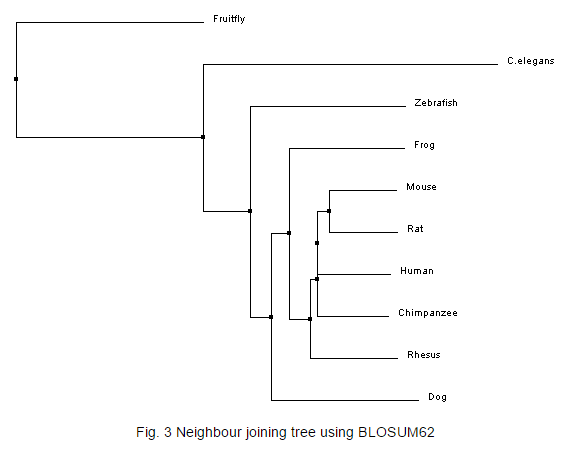